Elektrotehnika 6
Magnetizam
Odabrana poglavlja iz magnetizma
Magnetno polje
Elektromagnetna sila i momenat elektromagnetnih sila
Magnetni fluks – Gausov zakon u magnetizmu
Magnetno polje strujnog elementa
Magnetno polje kružne konture sa strujom.
Solenoidni i torusni namotaj
Magnetno polje u prisustvu materija
Zakon ukupne struje
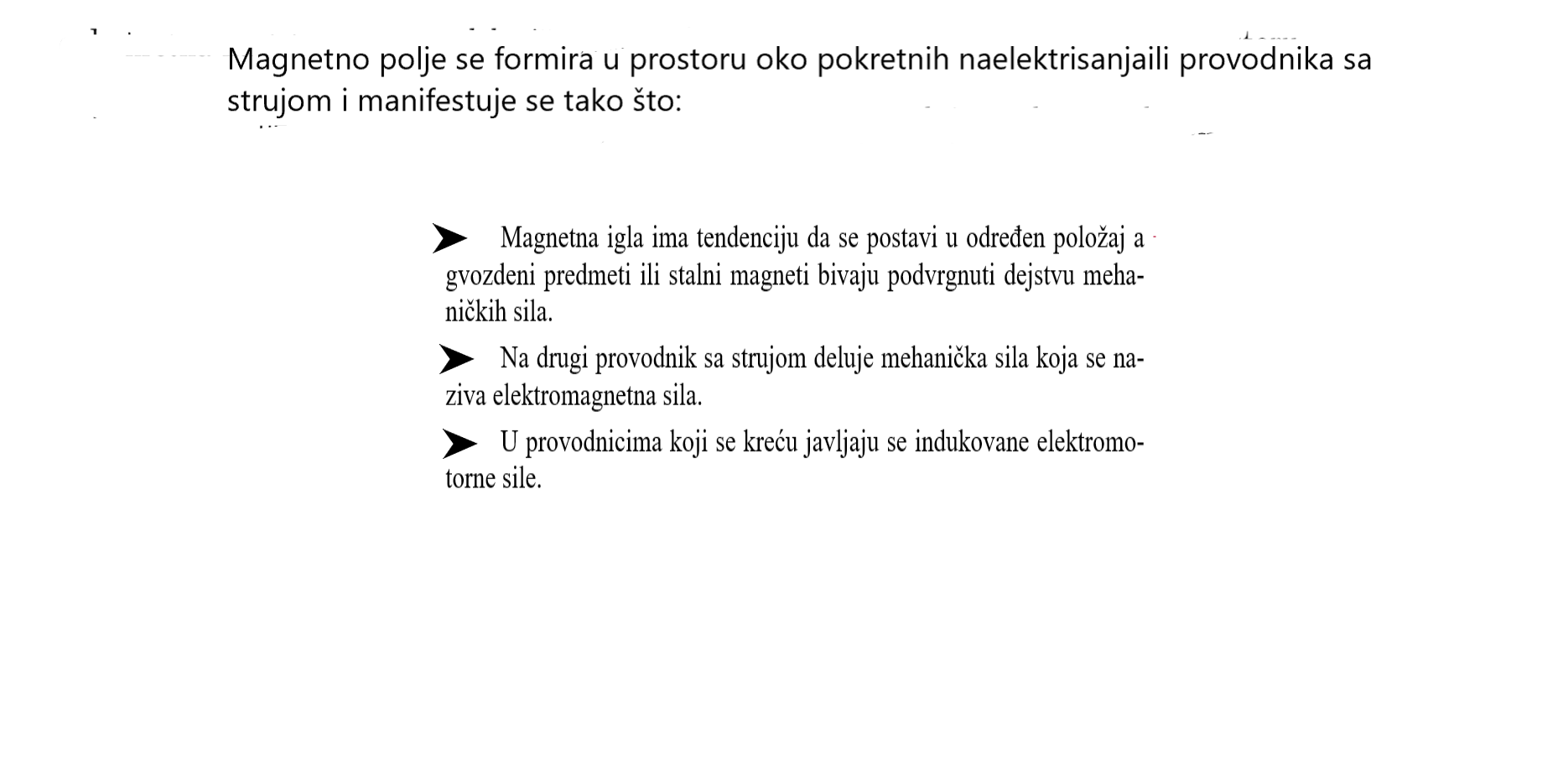 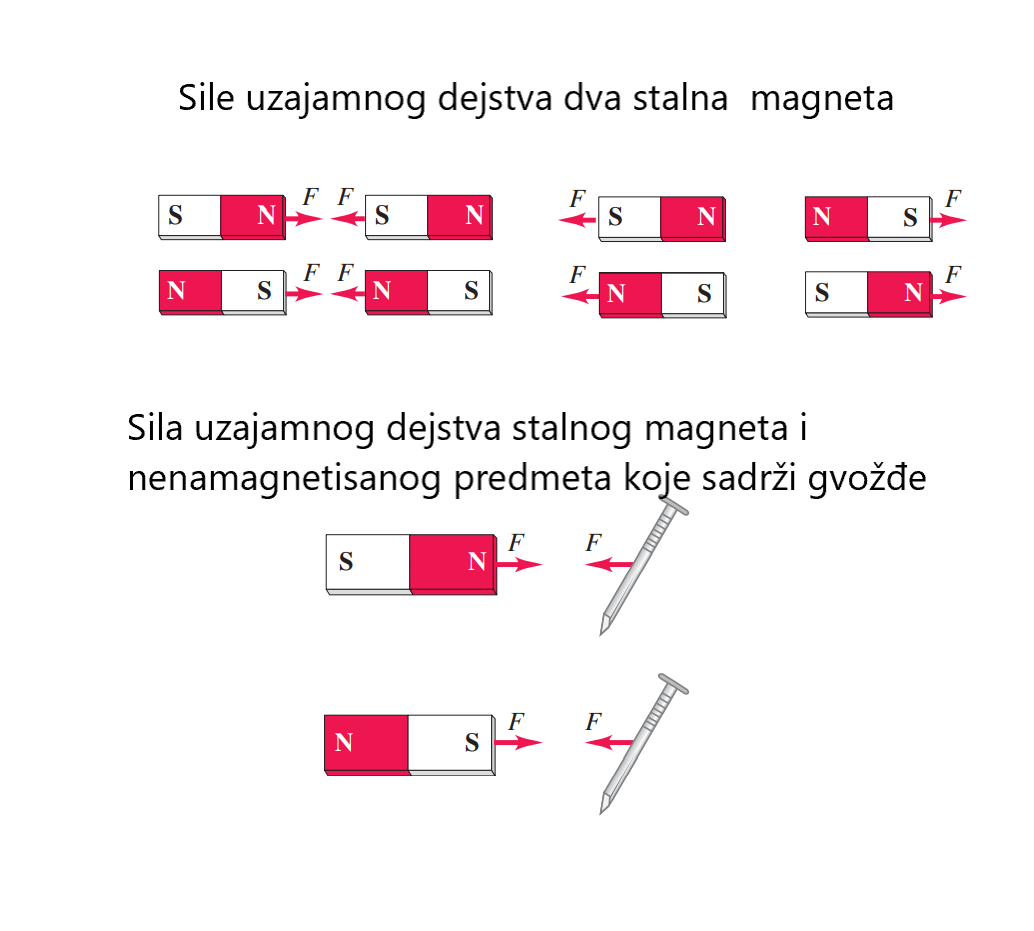 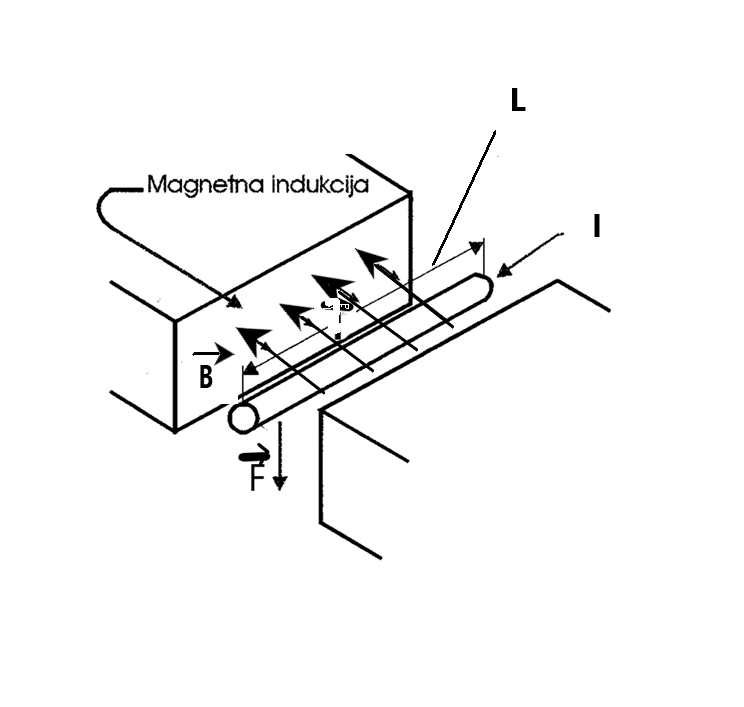 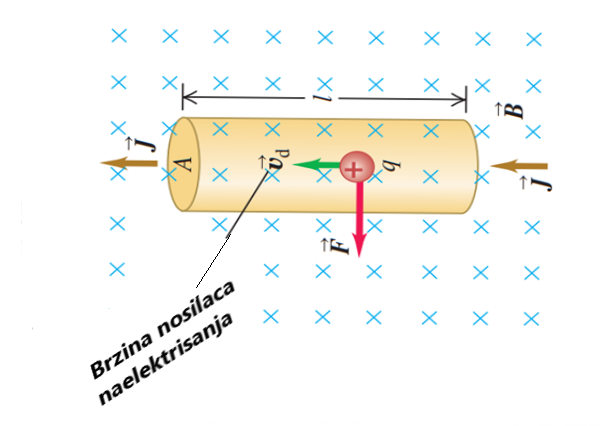 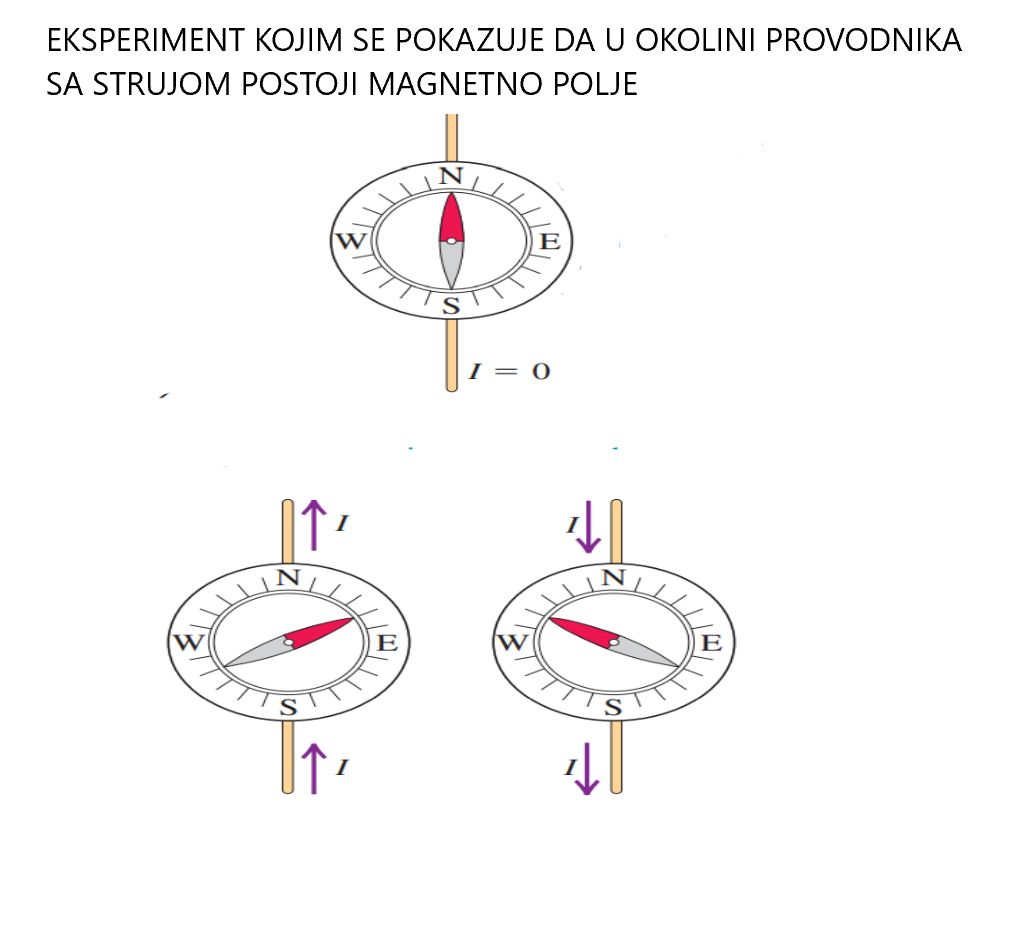 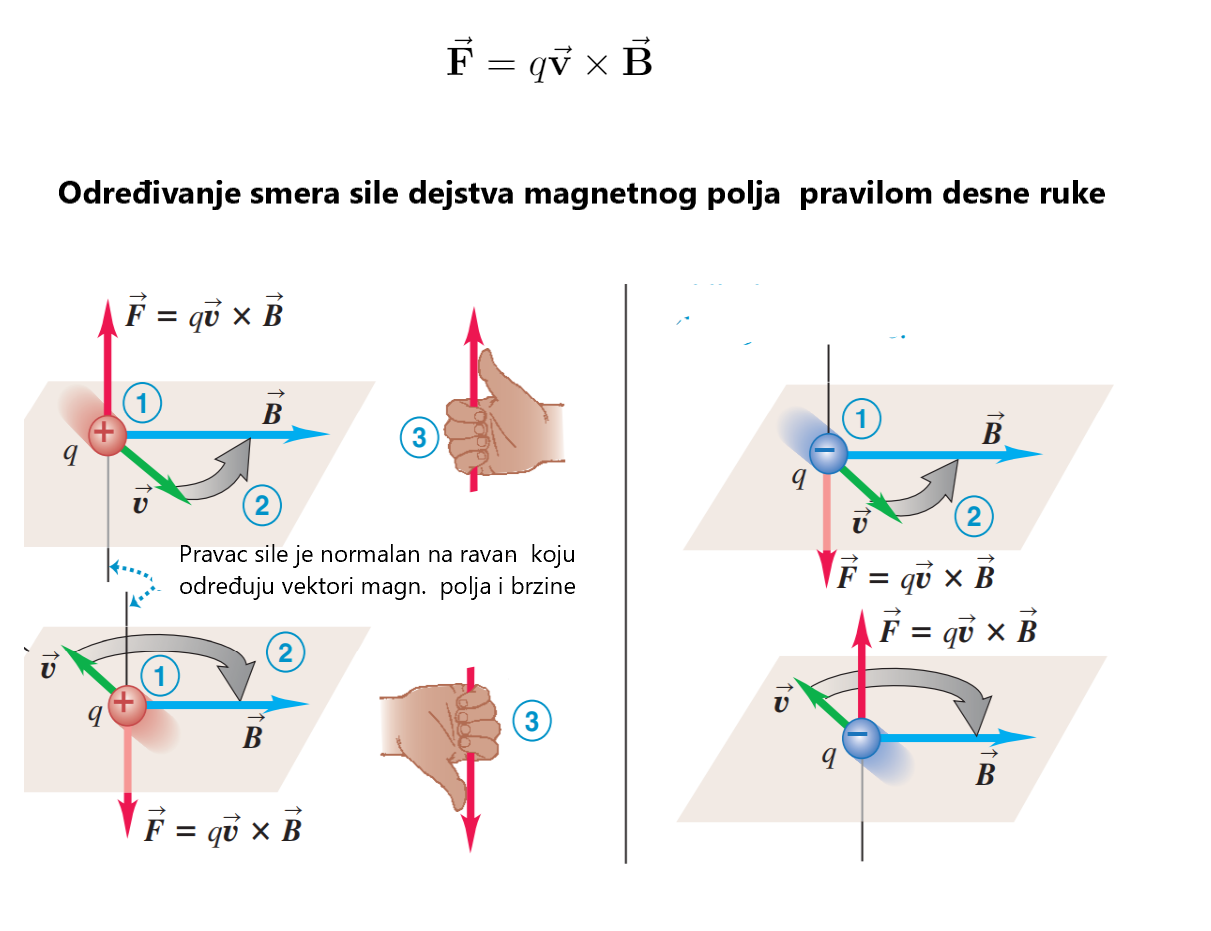 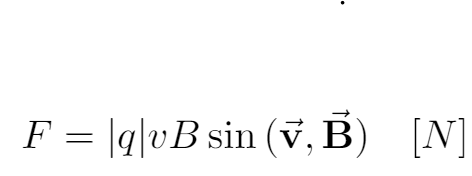 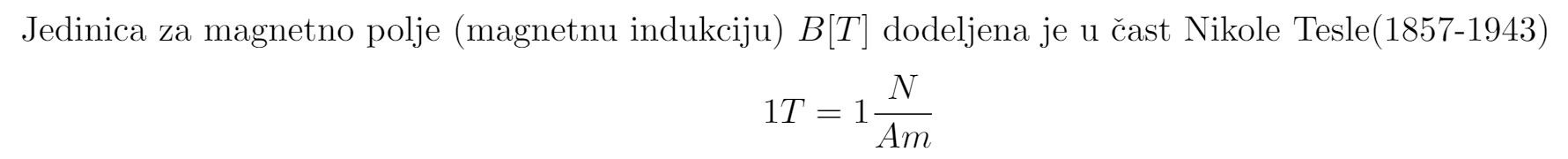 Linije magnetnog polja
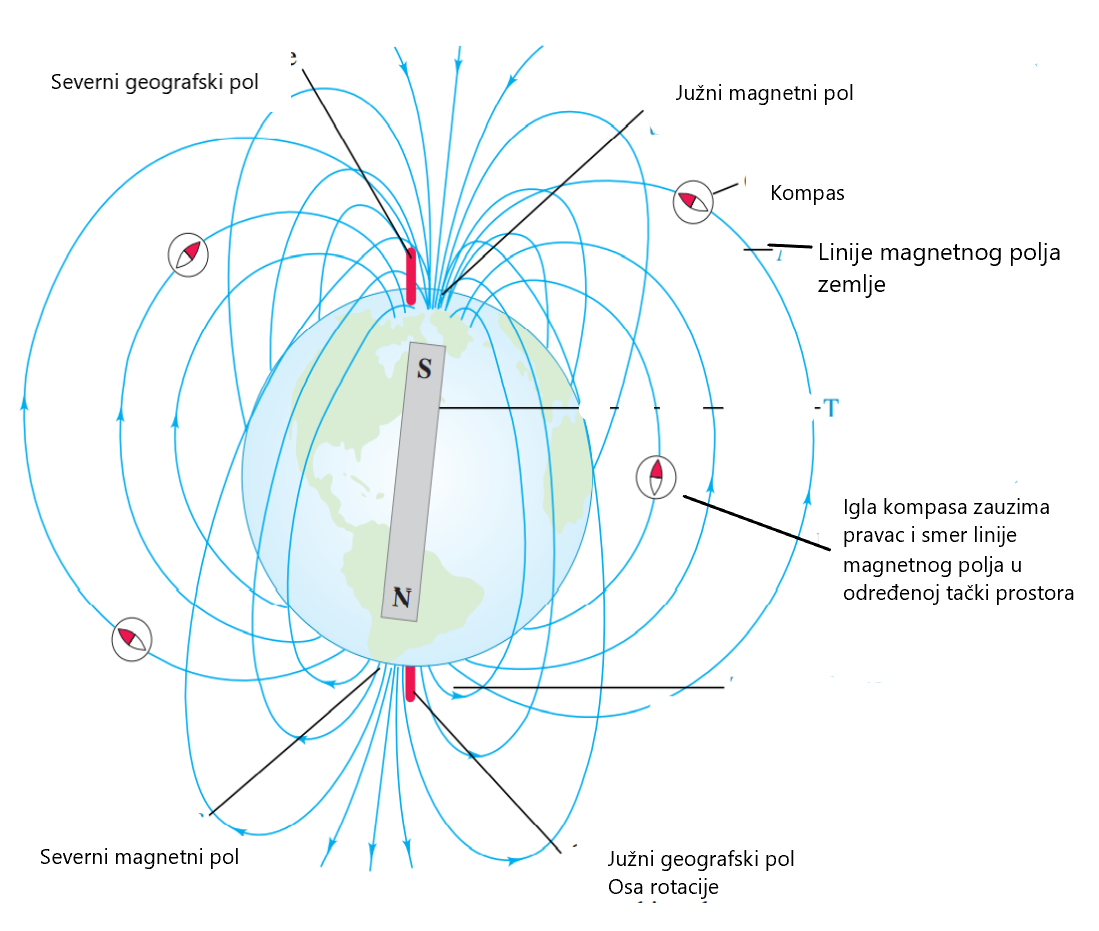 Primeri magnetnog polja
Fluks magnetnog polja –slučaj homogenog magnetnog polja i ravne površi
Određivanje fluksa  magnetnog polja kroz proizvoljnu krivu površ
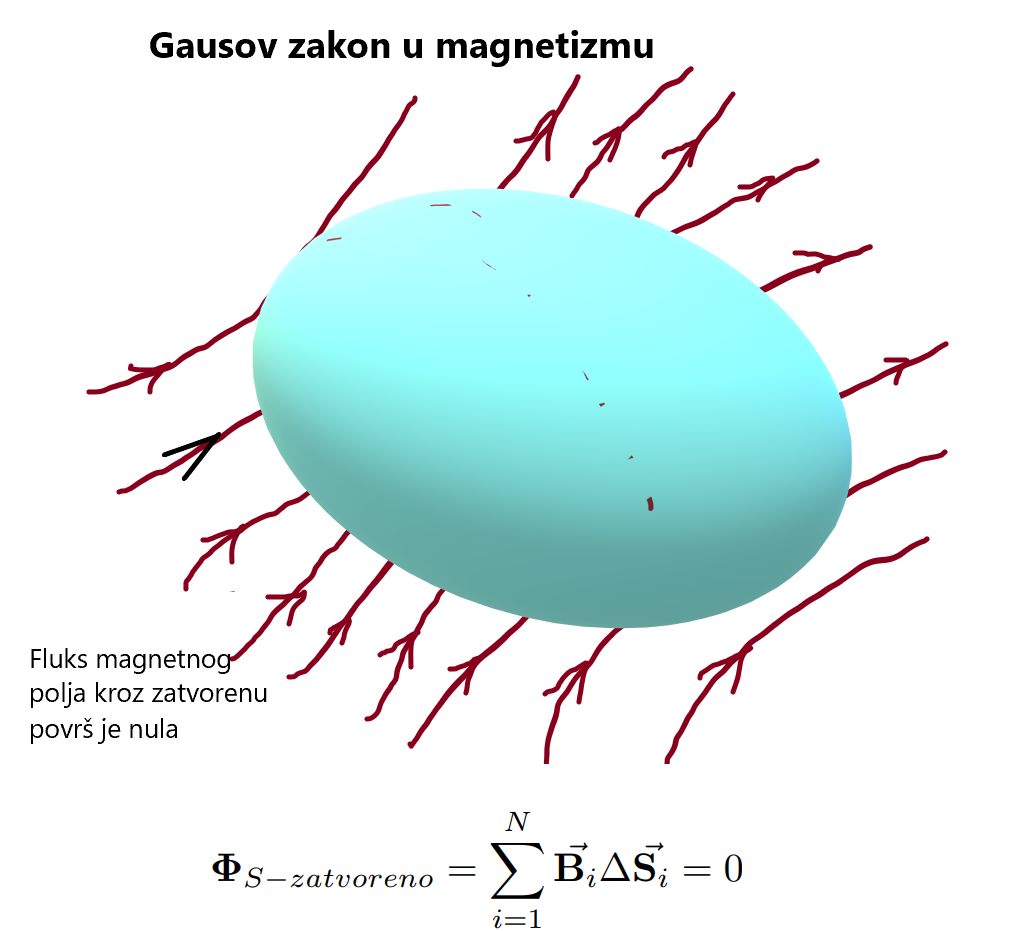 Primer za Gausov zakon
Sila dejstva  magnetnog polja na provodnik sa strujom
Primer
Momenat strujne konture u magnetnom polju
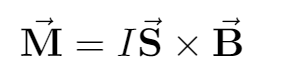 Momenat sila teži da postavi ravan konture u položaj tako da se poklope vektor magnetne indukcije sa vektorom
Maksimalni momenat
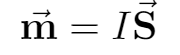 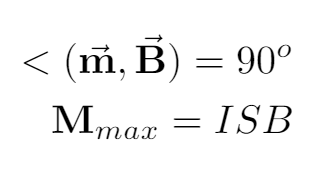 Slučaj ravne strujne konture proizvoljnog oblika
Sila kojom strujni element jednog provodnika deluje na strujni element drugog provodnika  -vaektor magnetne indukcije strujnog elementa
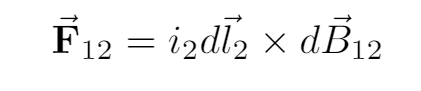 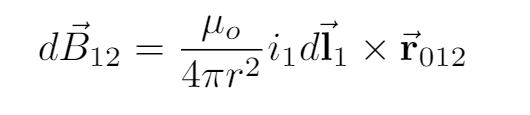 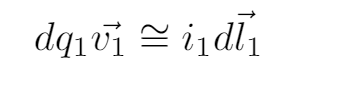 Vektor magnetnog polja strujnog elementa
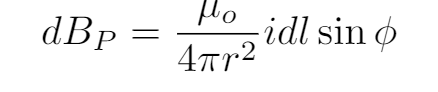 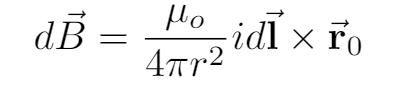 Magnetno polje provodnika proizvoljnog oblika
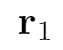 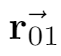 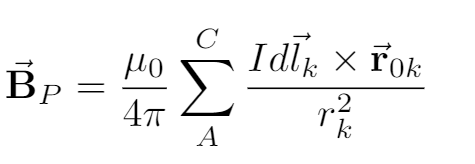 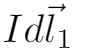 PRIMER- magnetno polje strujne konture kružnog oblika u centru kruga
Magnetna indukcija u okolini pravolinijskog  provodnika
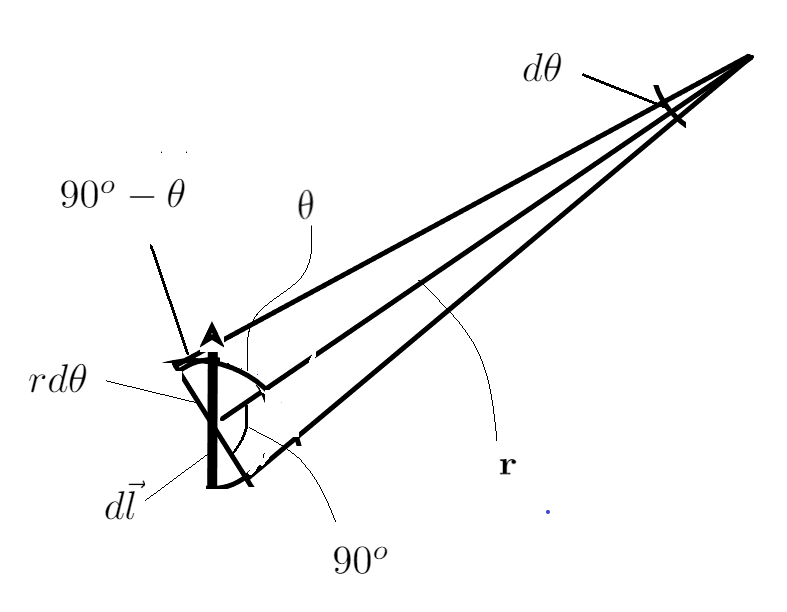 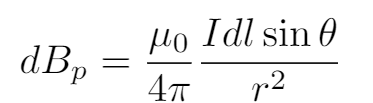 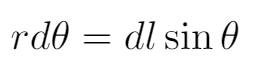 Magnetno  polje u materijalnoj sredini
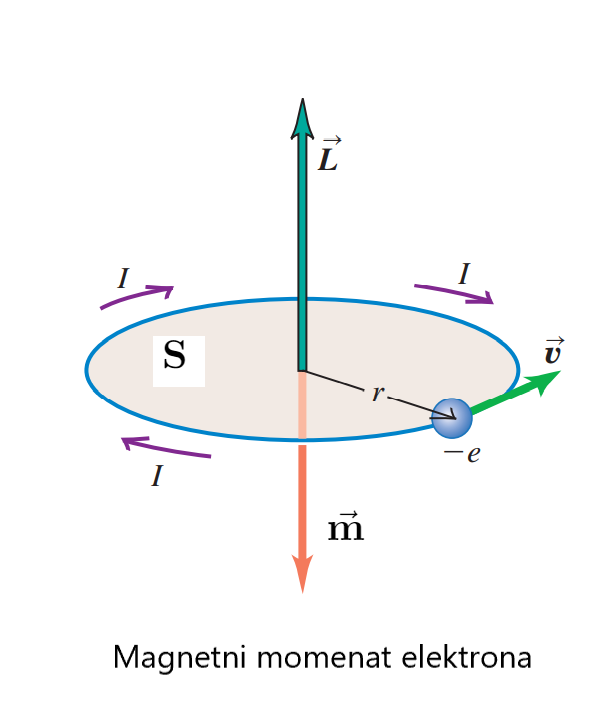 Vektor magnetizacije
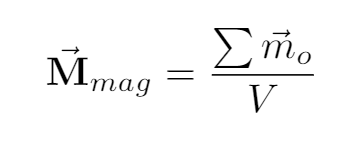 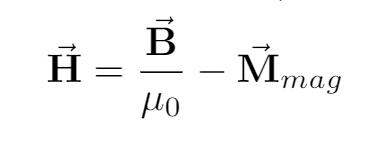 B=f(H)
Linearni magnetni materijali –paramagnetni I dijamagnetni
Feromagnetni materijali
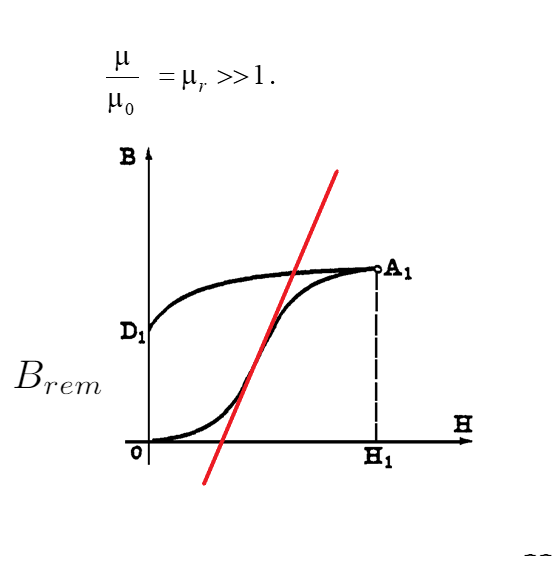 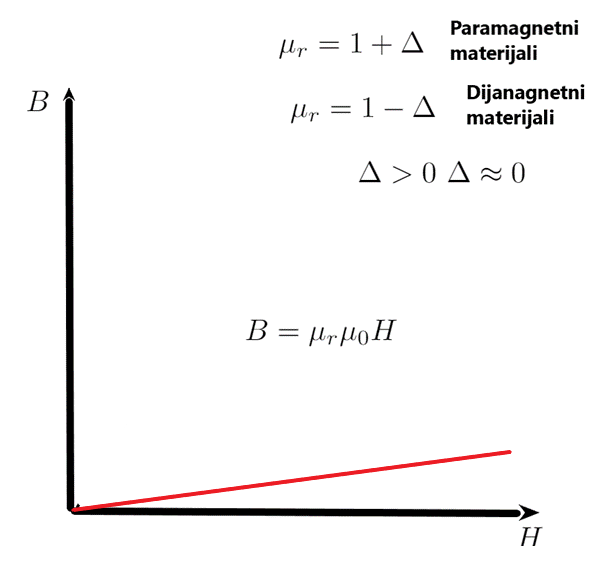 AMPEROV ZAKON UKUPNE STRUJE
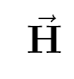 Cirkulacija vektora
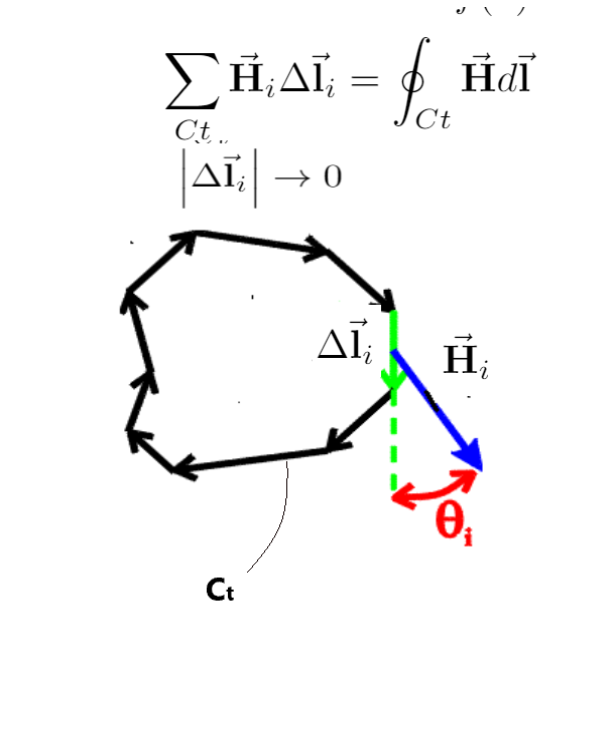 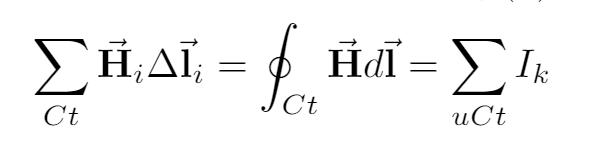 Primer
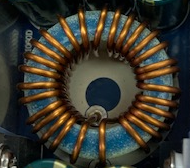 Magnetno kolo-definicija prostog magnetnog kola bez rasipanja -osnovni zakonianaliza prostog magnetnog kola
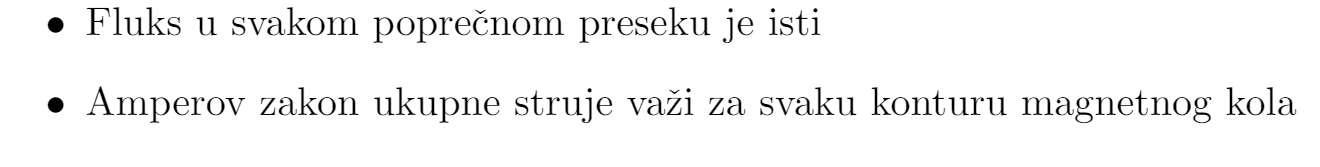 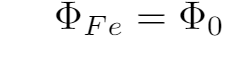 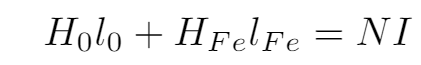 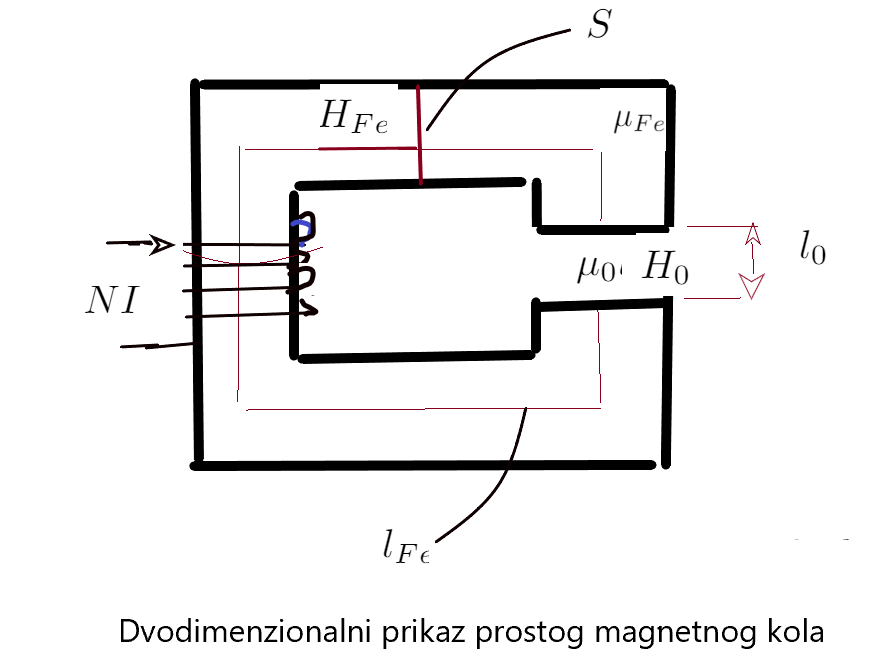 Načini prikazivanja magnetnog kola1.Trodimenzionalno 2.Dvodimenzionalno
Analiza magnetnog kola
INDUKTIVNOST ELEKTRIČNOG KOLA
Sopstvena induktivnost
Međusobna induktivnost
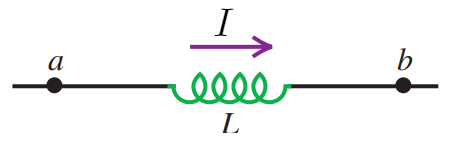 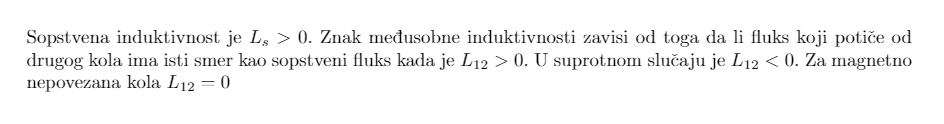 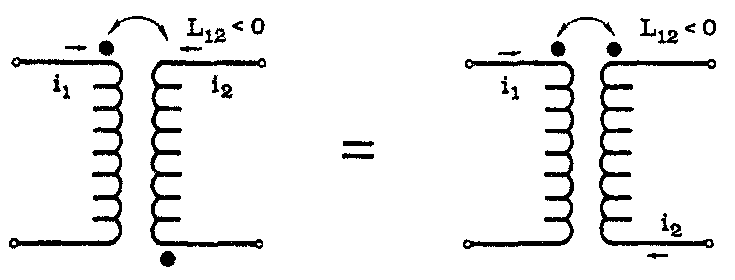 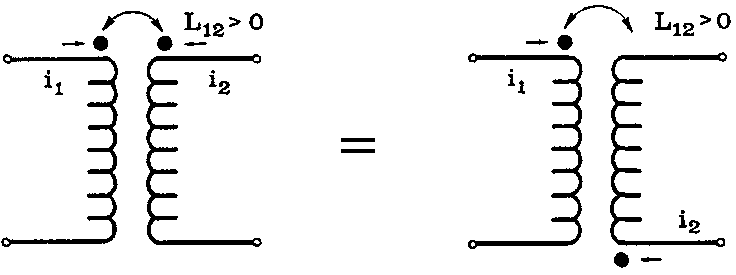 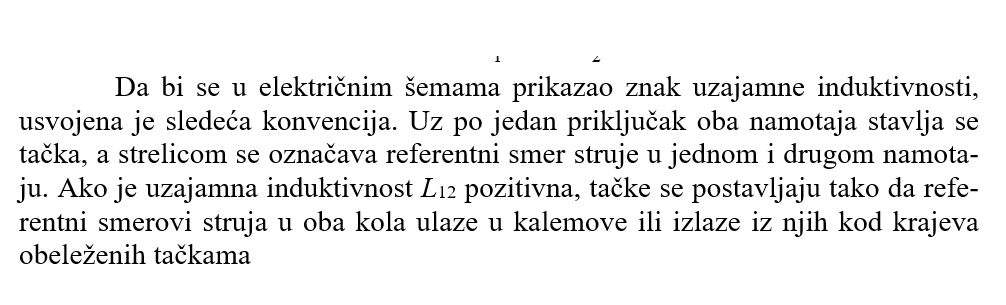 Koeficijent induktivne sprege dva namotaja
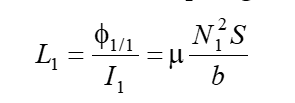 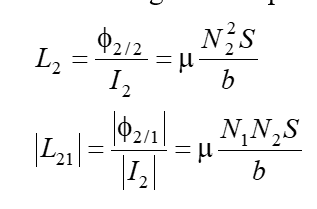 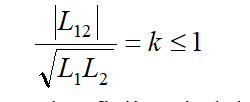 ELEKTROMAGNETNA INDUKCIJA –INDUKOVANA ELEKTROMOTORNA SILA
Elektromotorna sila indukovana u provodniku koji se kreće brzinom (v) u magnetnom polju
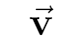 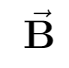 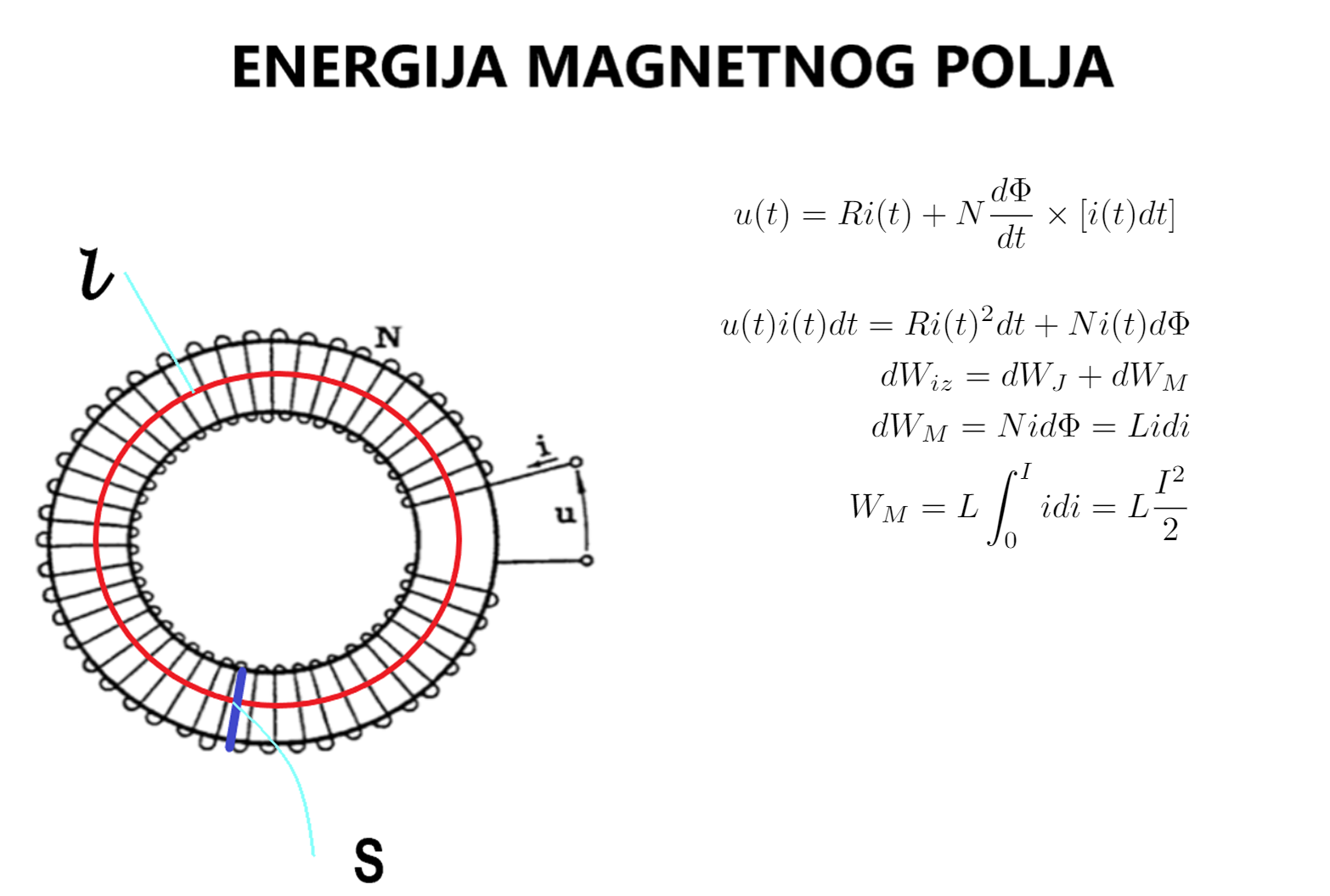 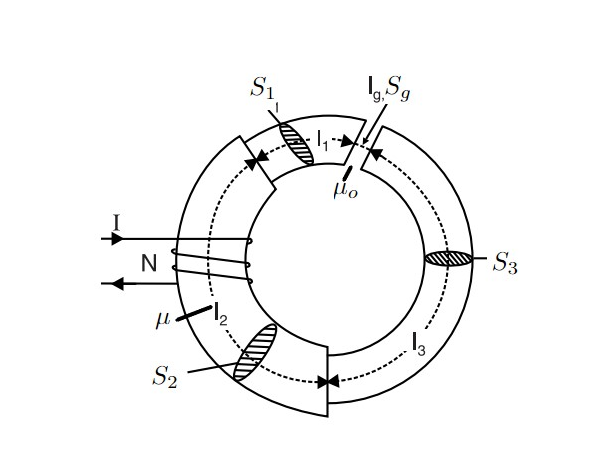 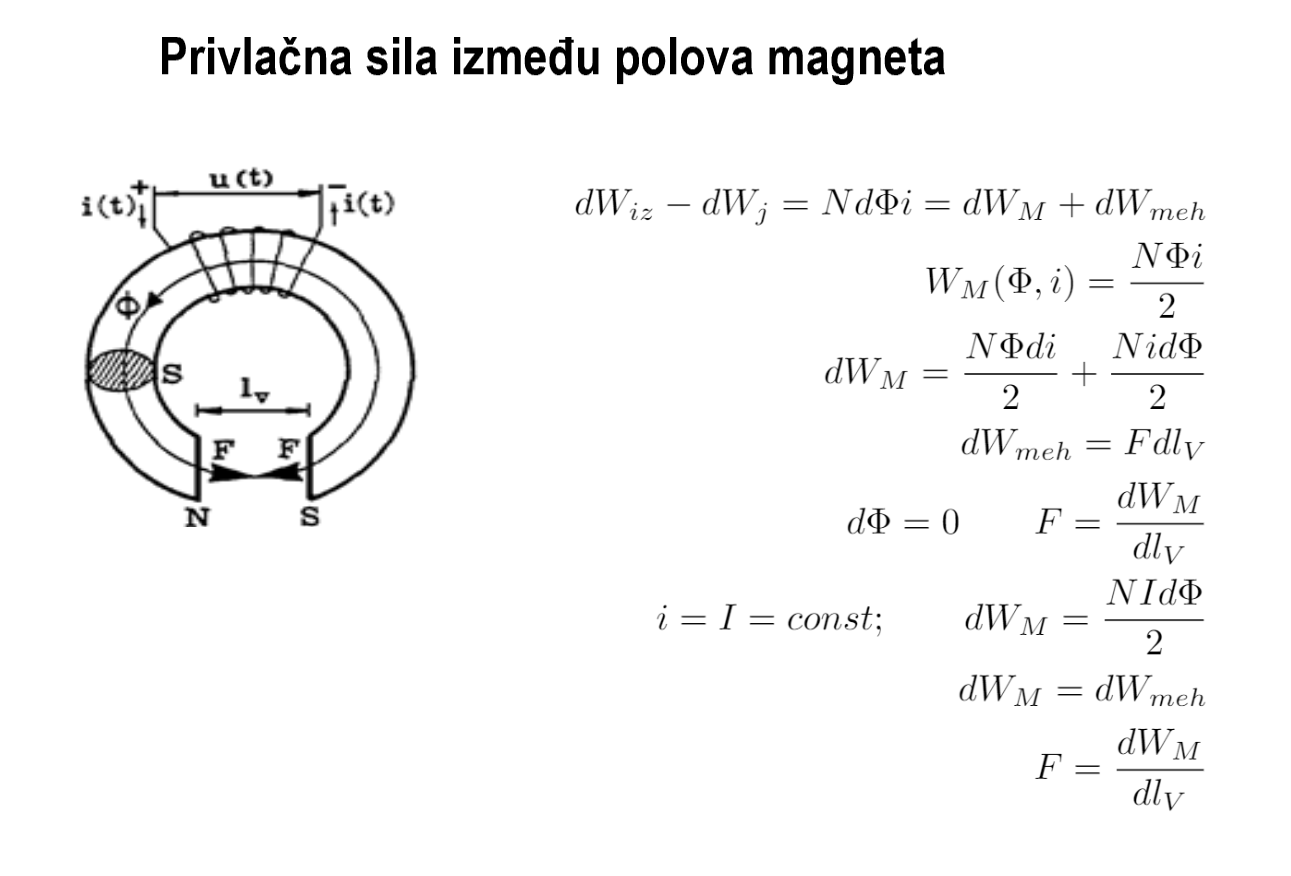 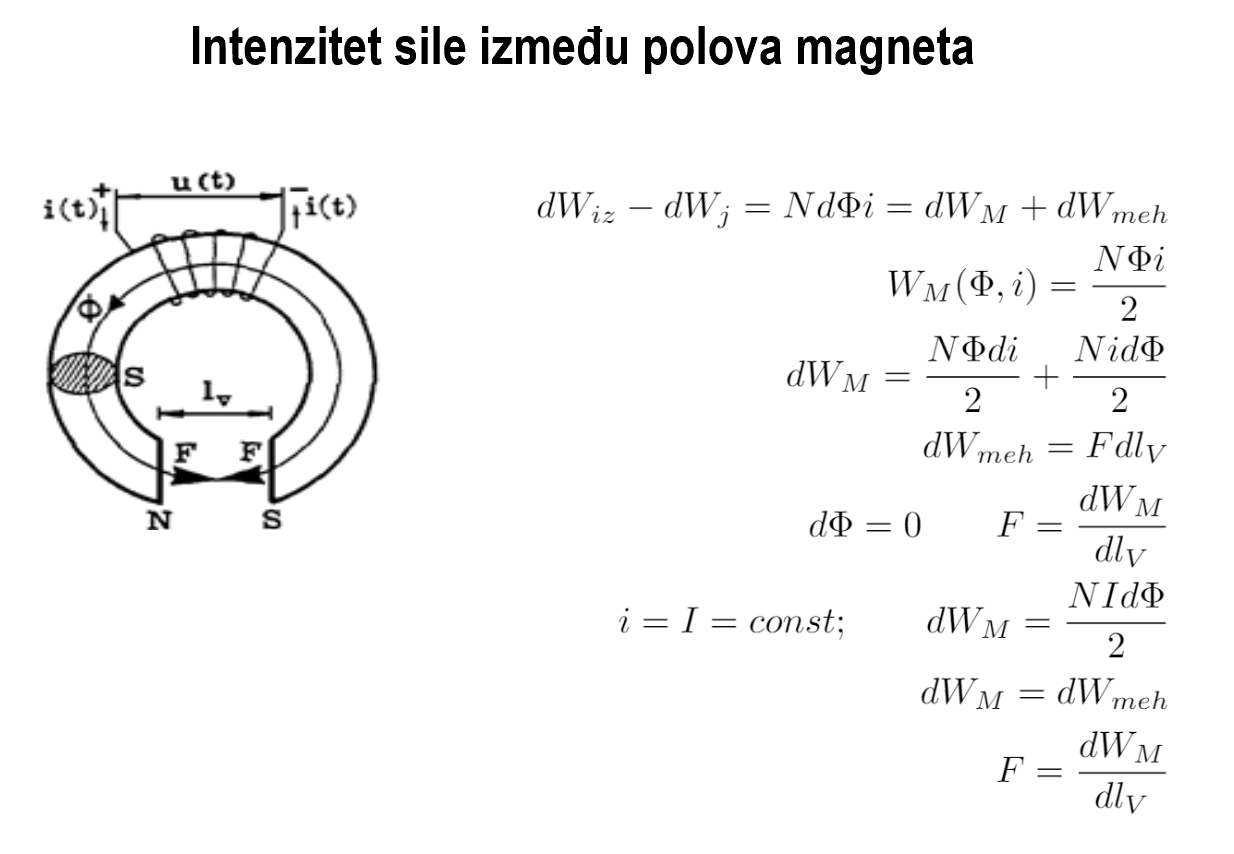 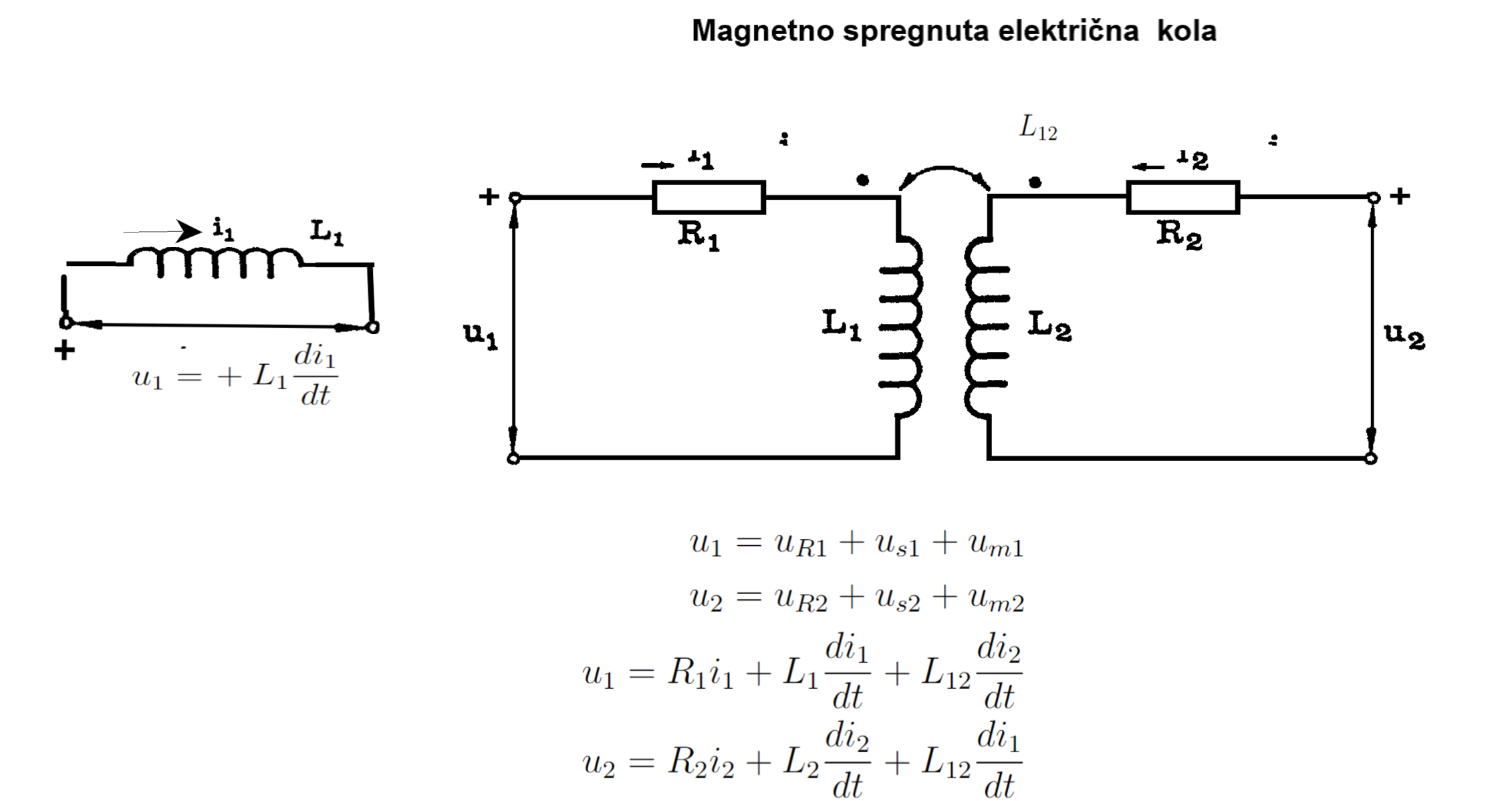 Redna I paralelna veza magnetno spregnutih idelnih kalemova